Figure 2. Top: full midsagittal FA (left) and <D> (right) image of a 61-year-old healthy man. Bottom: expanded ...
Cereb Cortex, Volume 15, Issue 9, September 2005, Pages 1384–1392, https://doi.org/10.1093/cercor/bhi020
The content of this slide may be subject to copyright: please see the slide notes for details.
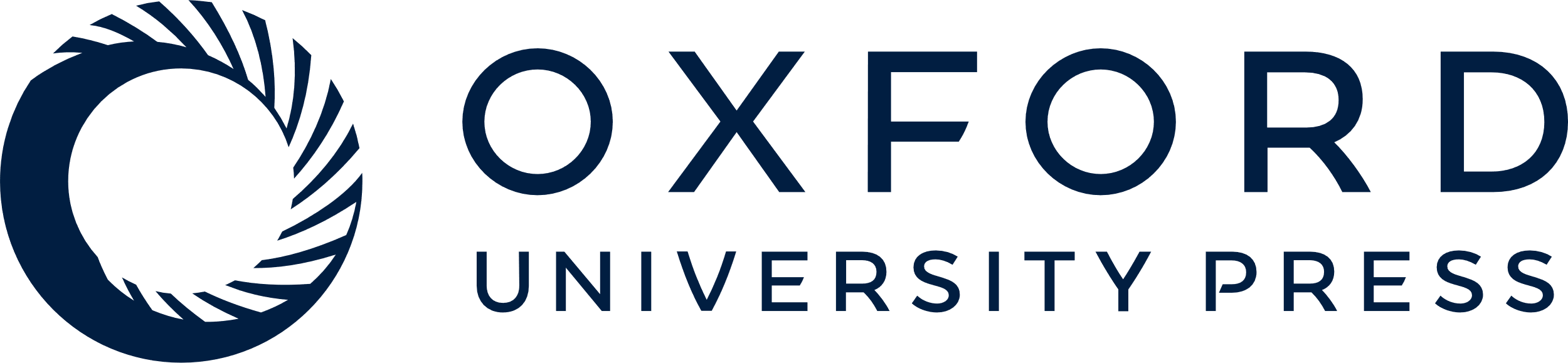 [Speaker Notes: Figure 2. Top: full midsagittal FA (left) and  (right) image of a 61-year-old healthy man. Bottom: expanded midsagittal view of the FA image of the corpus callosum. The outline was manually drawn on the b = 0 image and superimposed onto the FA image for quantitation. Geometric lines divide the total corpus callosum into the genu (left), body (middle) and splenium (right).


Unless provided in the caption above, the following copyright applies to the content of this slide: © Oxford University Press 2005; all rights reserved]